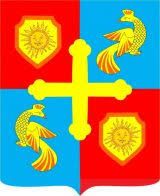 Интегрированный урокматематики и краеведения в 3 классе
Тема: «Закрепление и обобщение пройденного. Решение задач на основе краеведческого материала о городе Хотьково»

Учитель – Нестерова Людмила Михайловна
МБОУ Хотьковская СОШ №1
Девиз урока
«Математику уже 
затем учить надо, 
что она ум в порядок        приводит.»                              
         
         (М.В. Ломоносов)
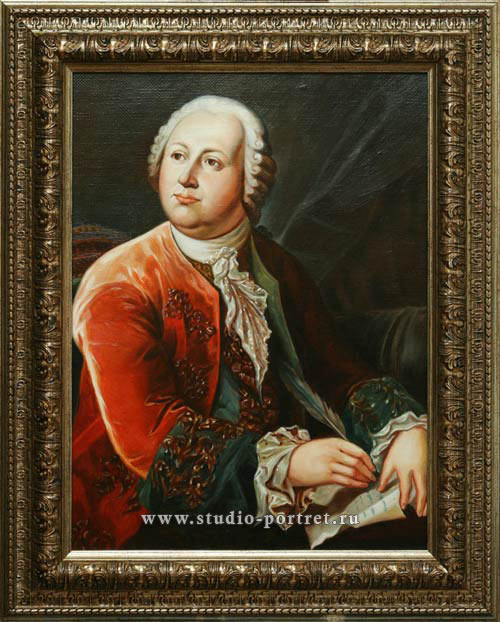 «Мозговой штурм»
- Чему равно произведение чисел 8 и 7?
- Уменьшите 27 в 9 раз.
- Во сколько раз 6 меньше 30?
- Увеличьте 9 в 4 раза.
- Найди частное чисел 28 и 7
- Какое число надо увеличить в 6 раз, чтобы получилось 42?
- Какое число надо уменьшить в 3 раза, чтобы  получилось 8?
- На сколько20 меньше 80?
Выводы
Пробле-ма
Начало события
Продолжительность 
события
Конец события
Фишбоун
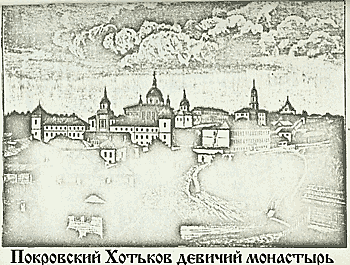 Мой город Хотьково
	Главной святыней нашего города является Хотьковский Покровский женский монастырь. Первое упоминание о нём относится к _________ году. Это самый старый монастырь в Подмосковье.
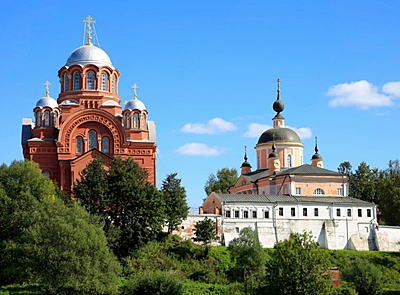 Простые вещества
На страницах могут быть размещены 
текст, 
списки, гиперссылки,
графические изображения,
видео и звук.
Простыми называются вещества, состоящие из атомов одного химического элемента.
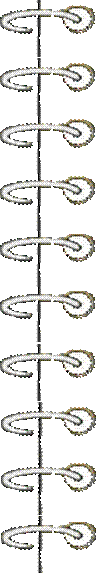 Первое упоминание в сохранившихся источниках о Хотьковском Покровском монастыре относится к 1308 году.
Эффект перелистывающейся книгиАвтор:учитель информатики МОУ Лицей №6 Попова С.Г.Начало: по щелчку
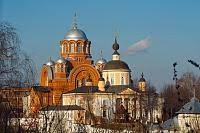 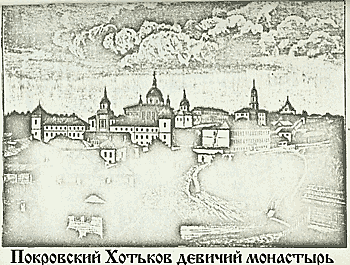 Город Хотьково находится в междуречье рек Воря (её длина 108м) и Пажа (её длина ______ м).
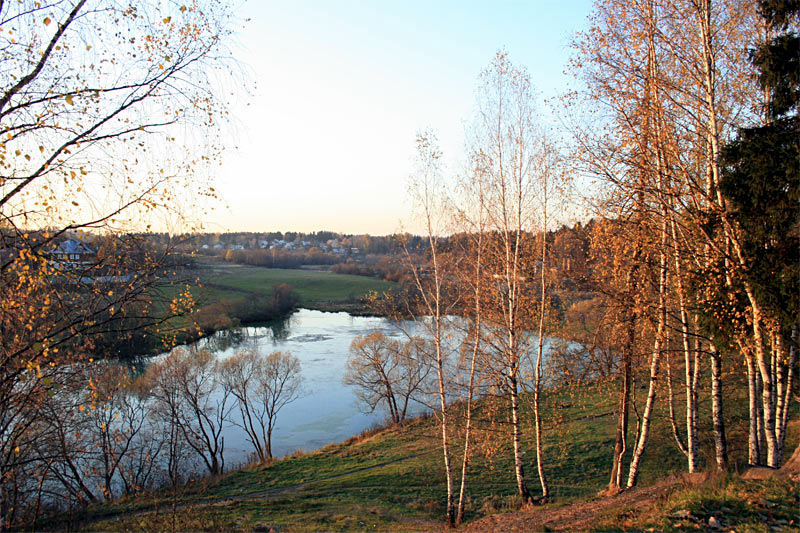 Река Воря
Длина реки Воря 108 км,
 а её приток река Пажа на 78 км короче. 
Какова длина реки Пажа?
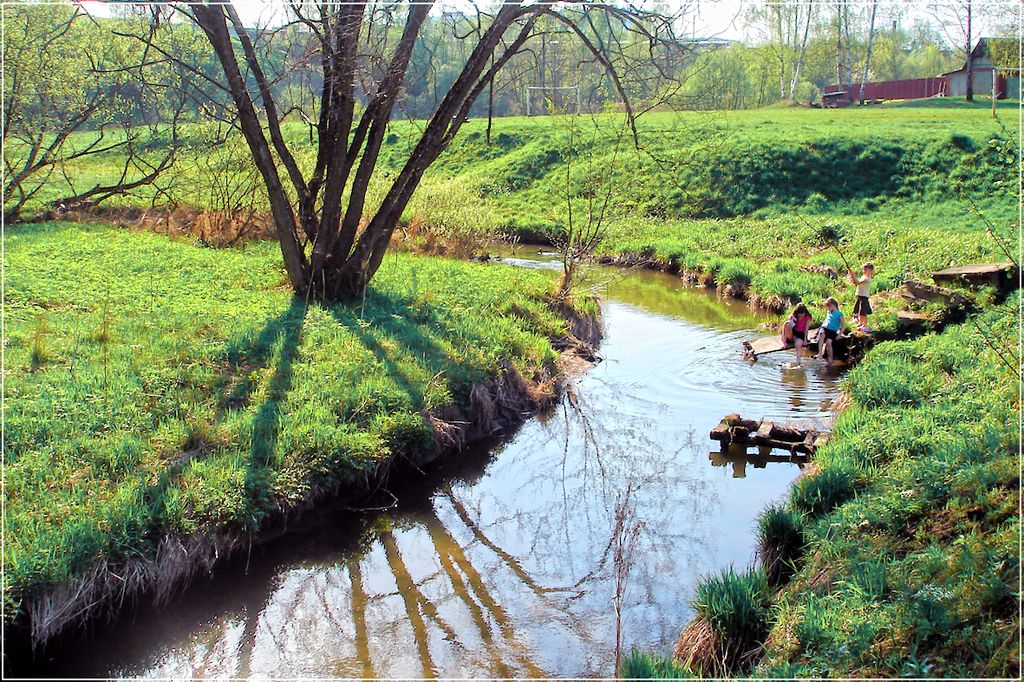 Река Пажа
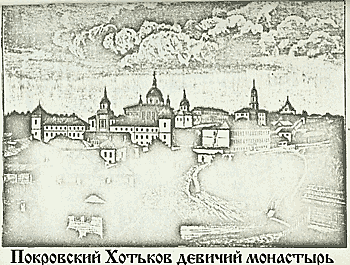 Через реку Пажу в________ году был построен железнодорожный мост инженером Рехневским.
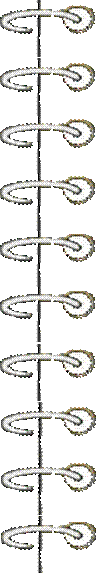 В 2020 году железнодорожному мосту через Пажу, построенному инженером Рехневским, исполнилось 158 лет. 
В каком году был построен железнодорожный мост?
Эффект перелистывающейся книгиАвтор:учитель информатики МОУ Лицей №6 Попова С.Г.Начало: по щелчку
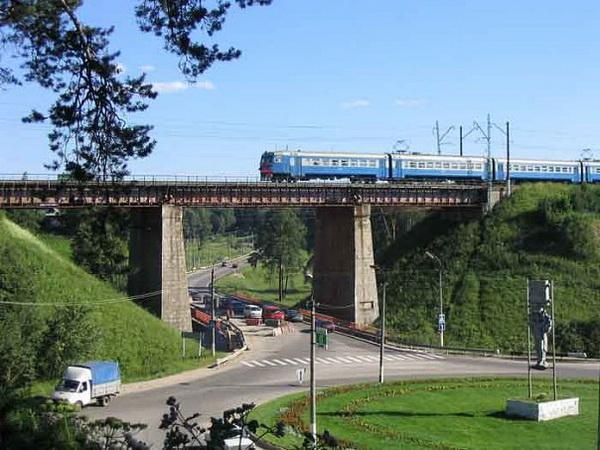 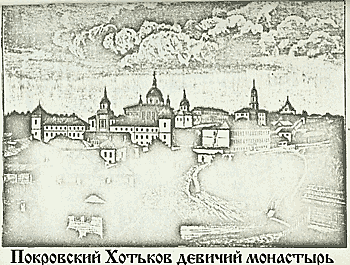 Наш город тесно связан с именем великого святого земли Русской – Сергием Радонежским, ведь в Хотьковском монастыре покоятся мощи его родителей - Кирилла и Марии. В _________ году десятки тысяч людей со всех концов России приняли участие в Крестном ходе от стен Хотьковского монастыря в честь 700-летнего юбилея Сергия Радонежского .
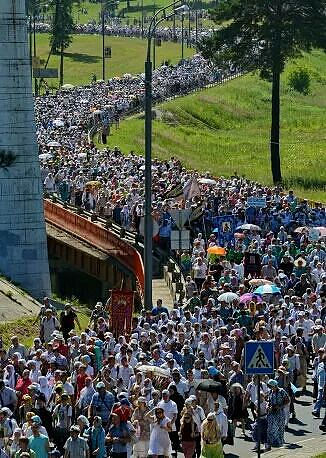 В каком году в Хотькове был крестный ход в честь 700-летия со дня рождения Сергия Радонежского, если годом его рождения считается 1314 год?
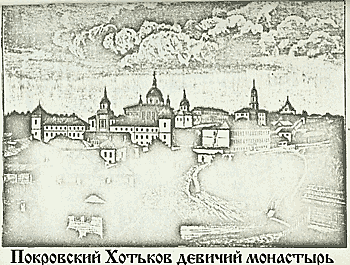 На берегу реки Вори находится музей-усадьба Абрамцево. Одним из хозяев Абрамцева был Савва Иванович Мамонтов. У него в доме подолгу жили и работали многие известные художники. Художник Серов написал портрет дочери хозяина, Верочки Мамонтовой («Девочка с персиками»). Она прожила всего _______ года.
Вера Мамонтова  1875-1907 г.г.
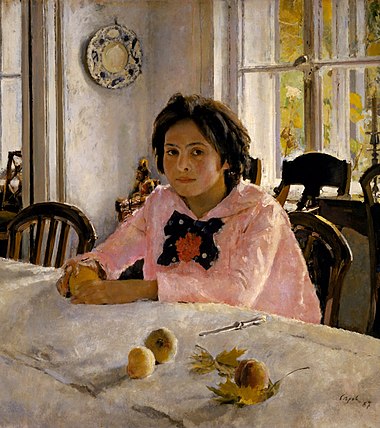 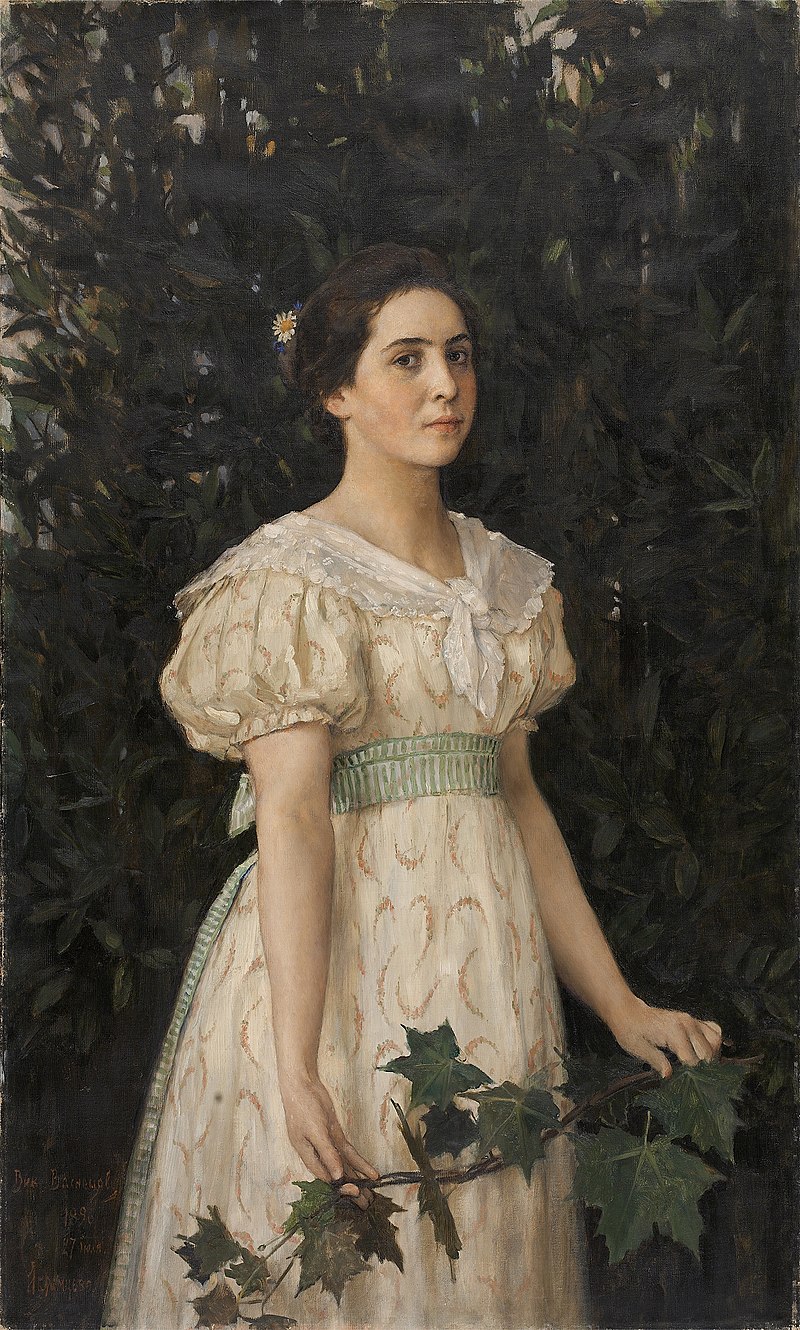 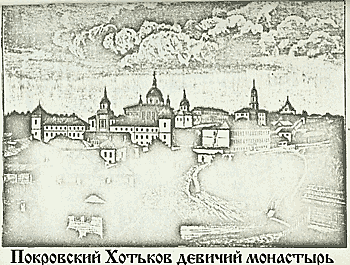 Другой художник, Виктор Михайлович Васнецов, в ________ году написал картину «Алёнушка» (пруд в деревне Ахтырка).
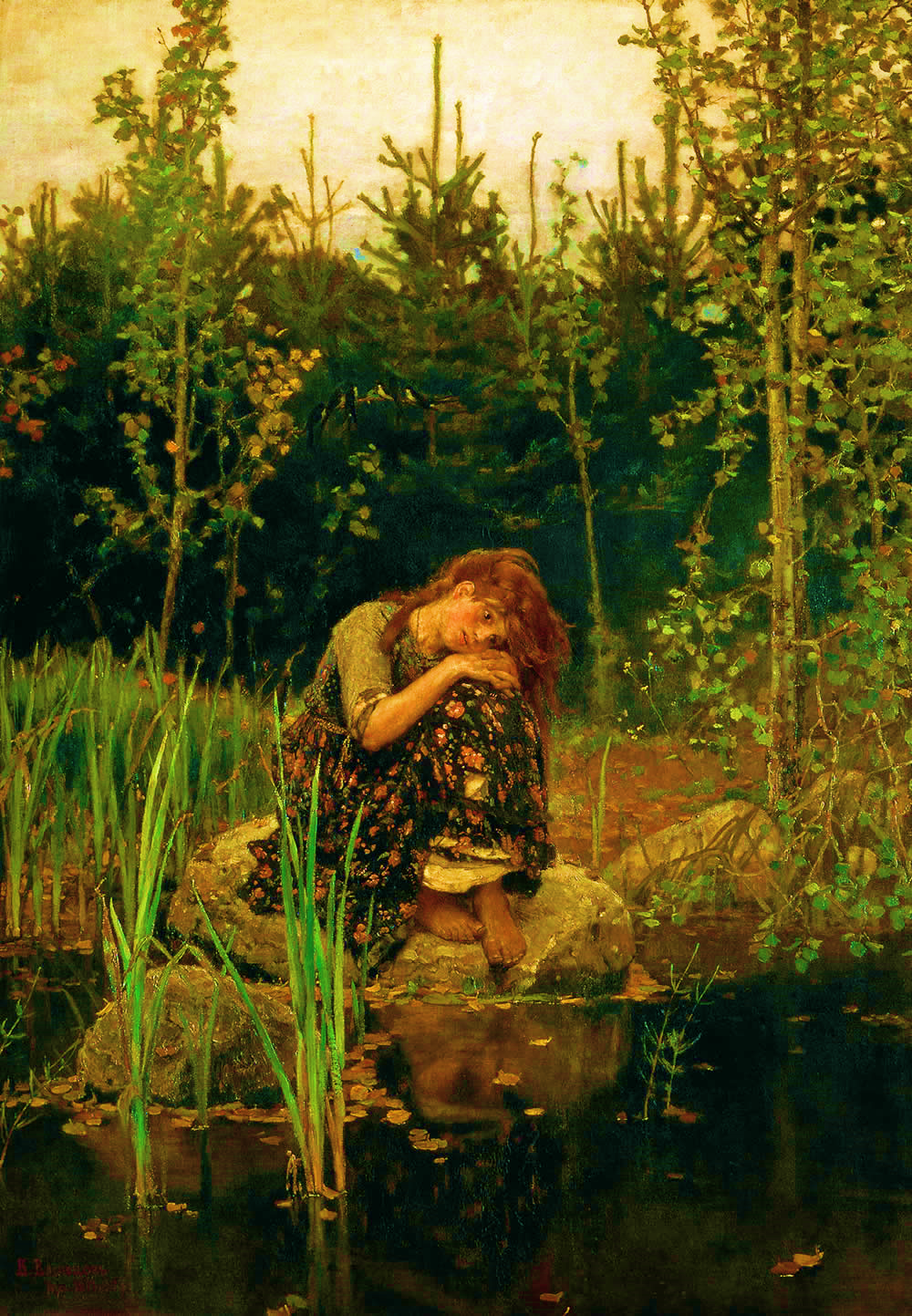 Решите уравнение
Х – 1564 = 317
 и вы узнаете, в каком году художник 
В.М. Васнецов написал картину «Алёнушка».
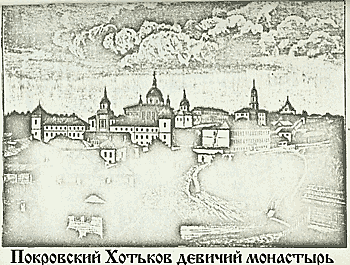 В 1939 году было построено двухэтажное здание школы №1, а в _______году построено новое здание нашей школы.
На страницах могут быть размещены 
текст, 
списки, гиперссылки,
графические изображения,
видео и звук.
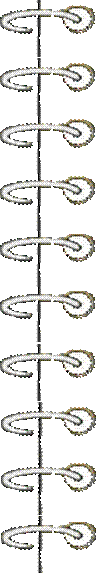 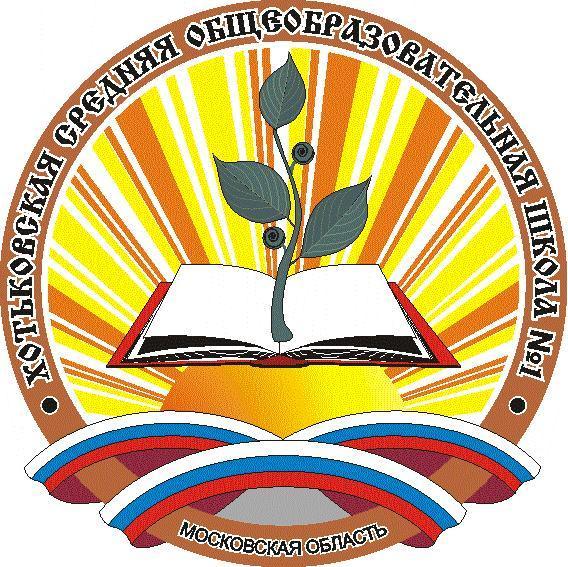 В 1939 году было построено двухэтажное здание школы №1, а через 37 лет построено новое здание нашей школы. В каком году построено новое здание школы №1?
Эффект перелистывающейся книгиАвтор:учитель информатики МОУ Лицей №6 Попова С.Г.Начало: по щелчку
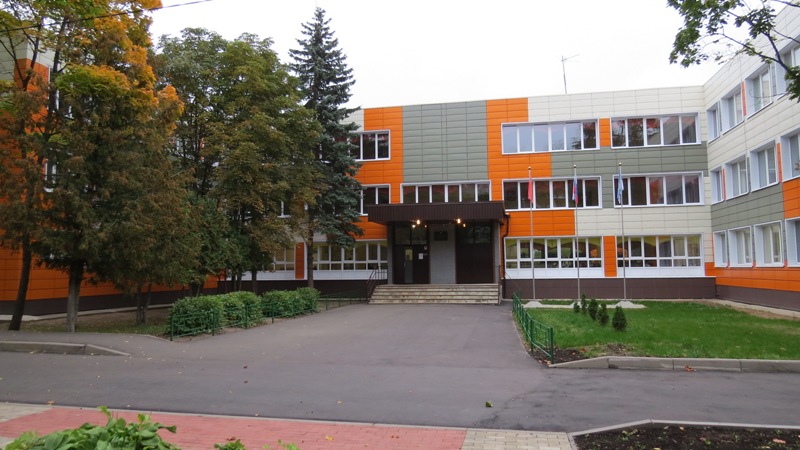 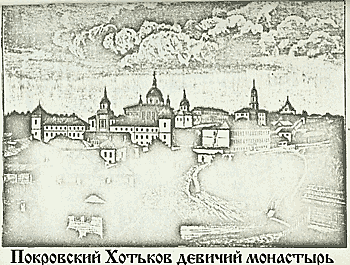 На месте старой школы сейчас раскинулся парк «Покровский». Его площадь ________ м².
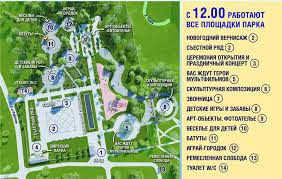 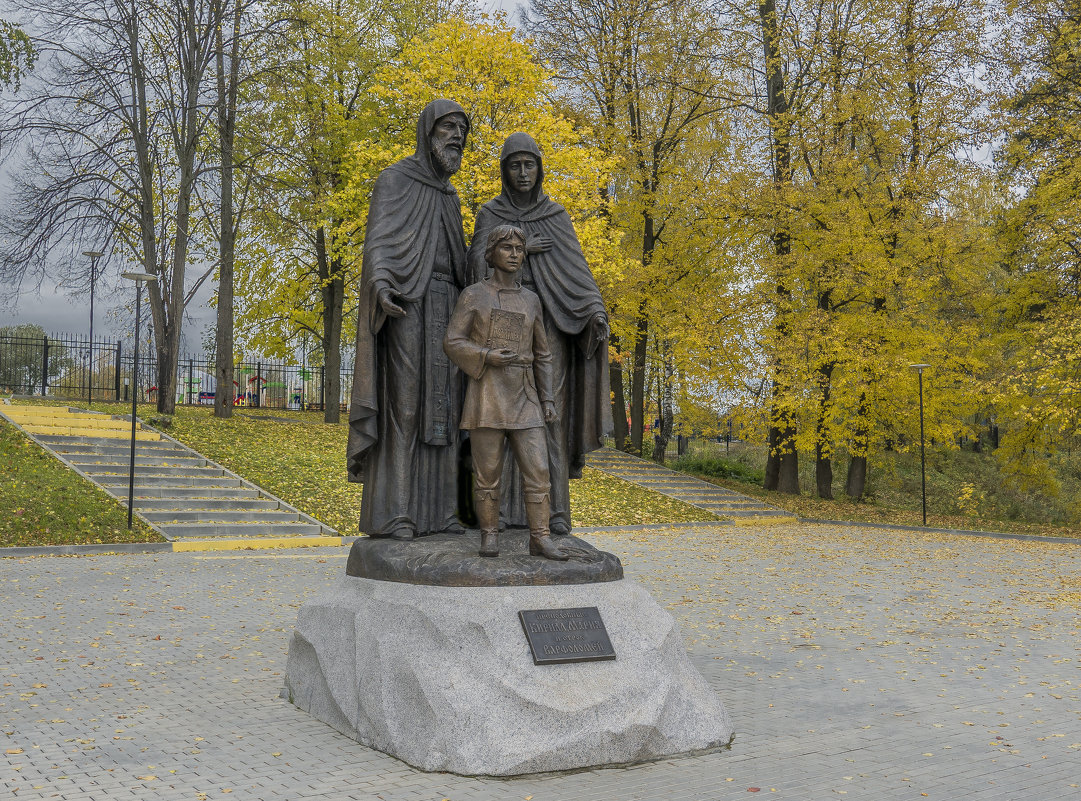 Решив уравнение, вы узнаете площадь парка Покровский:
Х : 50 = 800
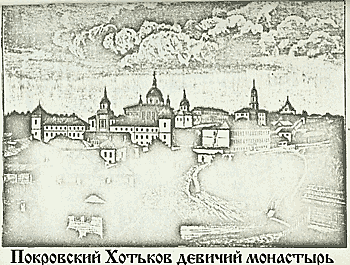 Сейчас, по результатам последней переписи, в Хотькове проживает _______ человек.
В 1939 году, когда Хотьково было рабочим посёлком, в нём проживало 7257 человек. Когда он стал городом,  в нём проживало в 1967 году на 8743 человека больше, чем в 1939г. Сейчас, по последней переписи, проживает на 2021 человека меньше, чем в 1939 и 1967 году вместе. Сколько человек проживает в нашем городе сейчас?
cейчас
I
II
?
7257
I + 8743
(I + II) - 2021
Рефлексия
Лестница успеха
У меня всё получилось!
Кое-что не получилось, нужно повторить
Многое не получилось, нужно повторить
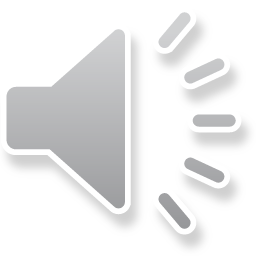 Домашнее задание
1.С.   №  , №    .
2.По желанию: составить задачу о Хотькове.